June 2017
Core epidemiology slides
Global summary of the AIDS epidemic  2016
Total
Adults
Women (15+ years)
Children (<15 years)


Total
Adults
Children (<15 years)


Total
Adults
Children (<15 years)
36.7 million [30.8 million–42.9 million] 
34.5 million [28.8 million–40.2 million]
17.8 million [15.4 million–20.3 million]
2.1 million [1.7 million–2.6 million]


1.8 million [1.6 million–2.1 million]1.7 million [1.4 million–1.9 million] 
160 000 [100 000–220 000]


1.0 million [830 000–1.2 million]890 000 [740 000–1.1 million]
120 000 [79 000–160 000]
Number of people living with HIV
People newly infected 
with HIV in 2016
AIDS-related deaths in 2016
Global estimates for adults and children  2016
People living with HIV	36.7 million [30.8 million–42.9 million]
New HIV infections in 2016 	1.8 million [1.6 million–2.1 million]
AIDS-related deaths in 2016	1.0 million [830 000–1.2 million]
About 5000 new HIV infections (adults and children) a day  2016
About 64% are in sub-Saharan Africa
About 400 are among children under 15 years of age
About 4500 are among adults aged 15 years and older, of whom:
─ almost 43% are among women
─ about 37% are among young people (15–24)
─ about 22% are among young women (15–24)
Global estimates for children (<15 years)  2016
Children living with HIV	2.1 million [1.7 million–2.6 million]
New HIV infections in 2016 	160 000 [100 000–220 000]
AIDS-related deaths in 2016	120 000 [79 000–160 000]
Regional HIV and AIDS statistics and features  2016
Adults and children living with HIV
Adult & child 
deaths due to AIDS
Adults and children newly infected with HIV
Eastern and southern Africa
19.4 million
[17.8 million–21.1 million]
790 000
[710 000–870 000]
420 000
[350 000–510 000]
Western and central Africa
6.1 million
[4.9 million–7.6 million]
370 000
[270 000–490 000]
310 000
[220 00–400 000]
Middle East and North Africa
230 000
[160 000–380 000]
18 000
[11 000–39 000]
11 000
[7700–19 000]
Asia and the Pacific
5.1 million
[3.9 million–7.2 million]
270 000
[190 000–370 000]
170 000
[130 000–220 000]
Latin America
1.8 million
[1.4 million–2.1 million]
97 000
[79 000–120 000]
36 000
[28 000–45 000]
Caribbean
310 000
[280 000–350 000]
18 000
[15 000–22 000]
9400
[7300–12 000]
Eastern Europe and central Asia
1.6 million
[1.4 million–1.7 million]
190 000
[160 000–220 000]
40 000
[32 000–49 000]
Western and central Europe and
North America
2.1 million
[2.0 million–2.3 million]
73 000
[68 000–78 000]
18 000
[15 000–20 000]
TOTAL
36.7 million
[30.8 million–42.9 million]
1.8 million
[1.6 million–2.1 million]
1.0 million
[830 000–1.2 million]
The ranges around the estimates in this table define the boundaries within which the actual numbers lie, based on the best available information.
Adults and children estimated to be living with HIV  1990–2016
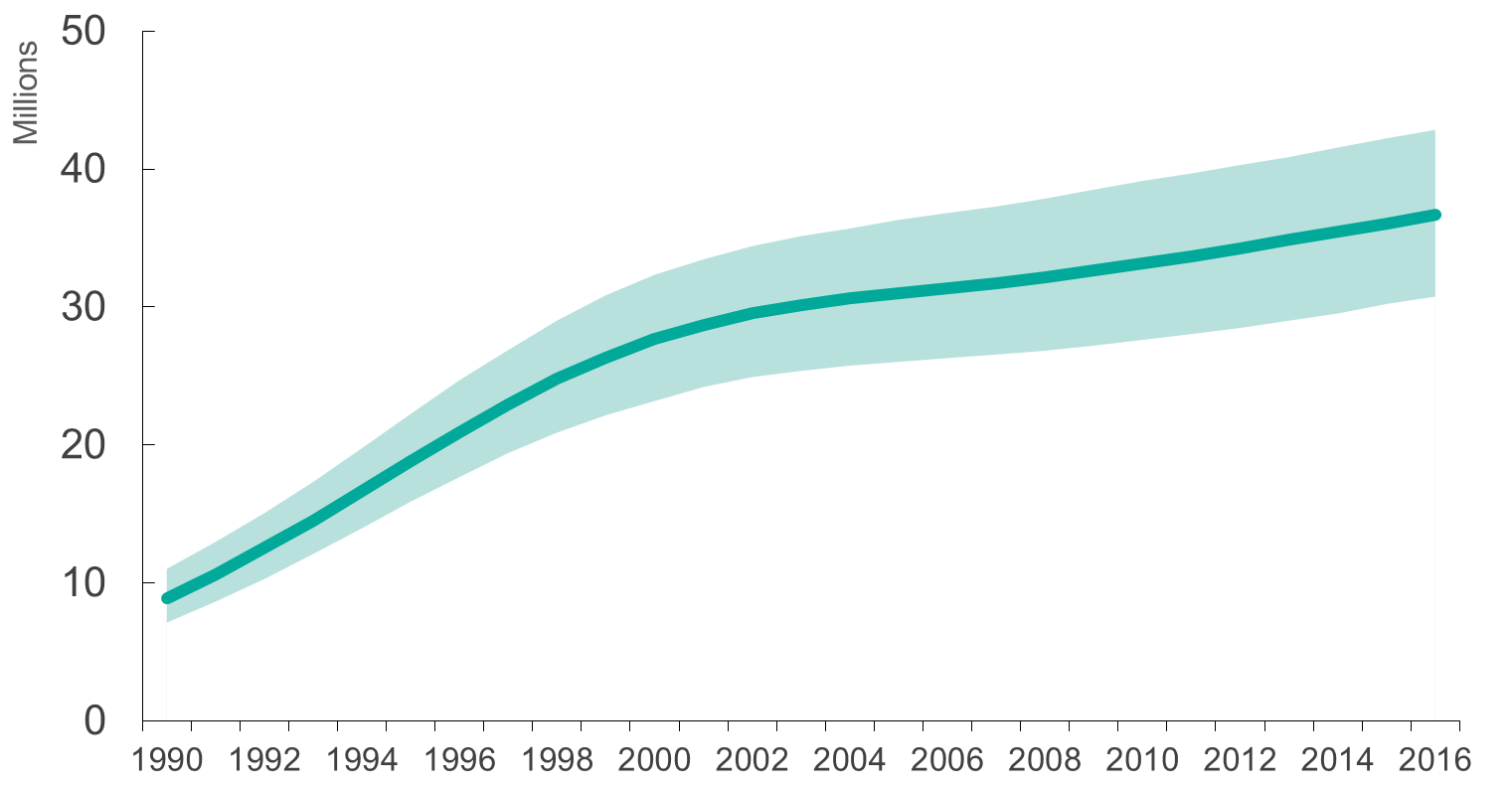 Adults and children estimated to be living with HIV
Range of uncertainty
Adults and children newly infected with HIV 1990–2016
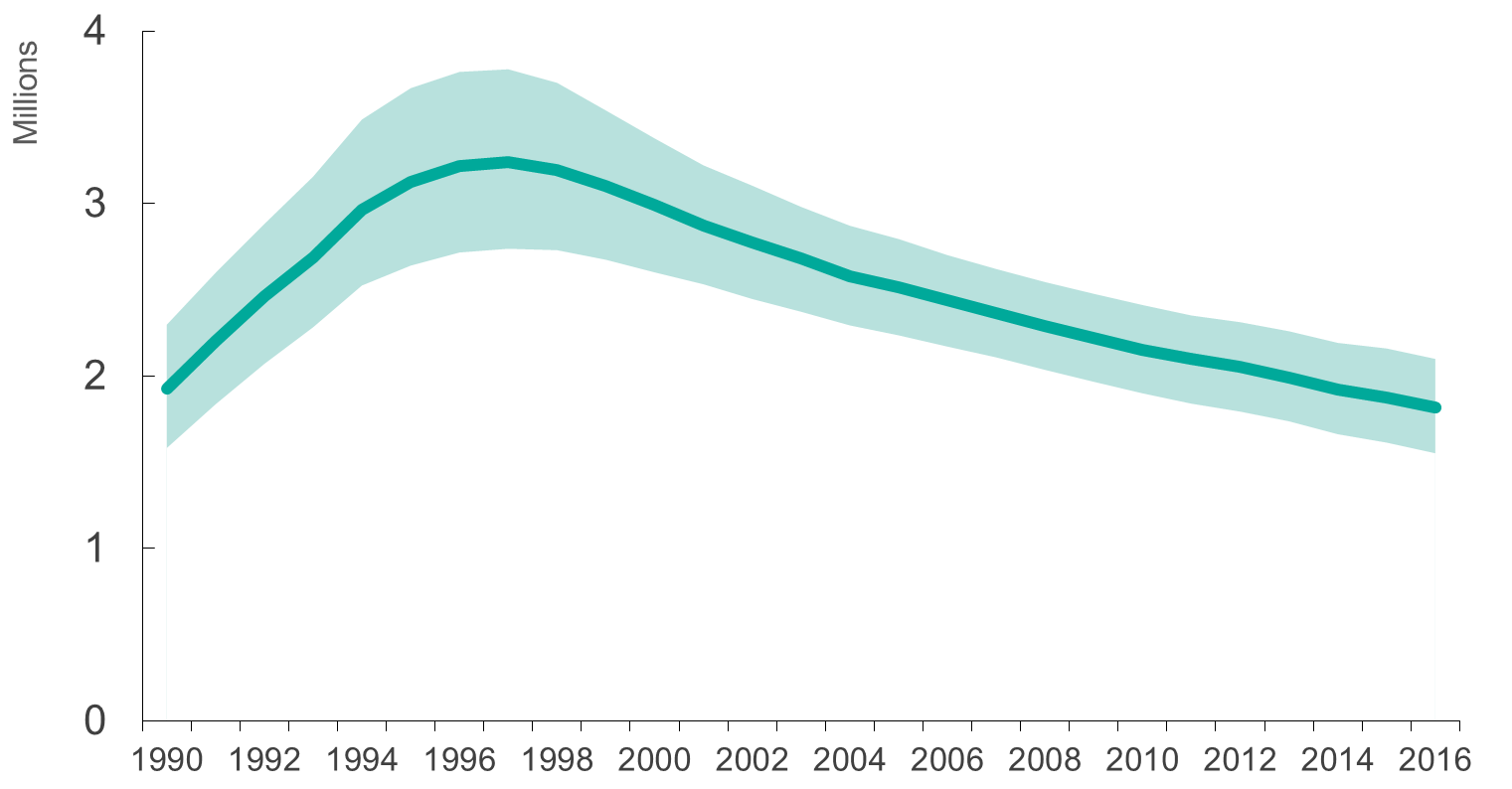 Adults and children newly infected with HIV
Range of uncertainty
Adult & child deaths due to AIDS  1990–2016
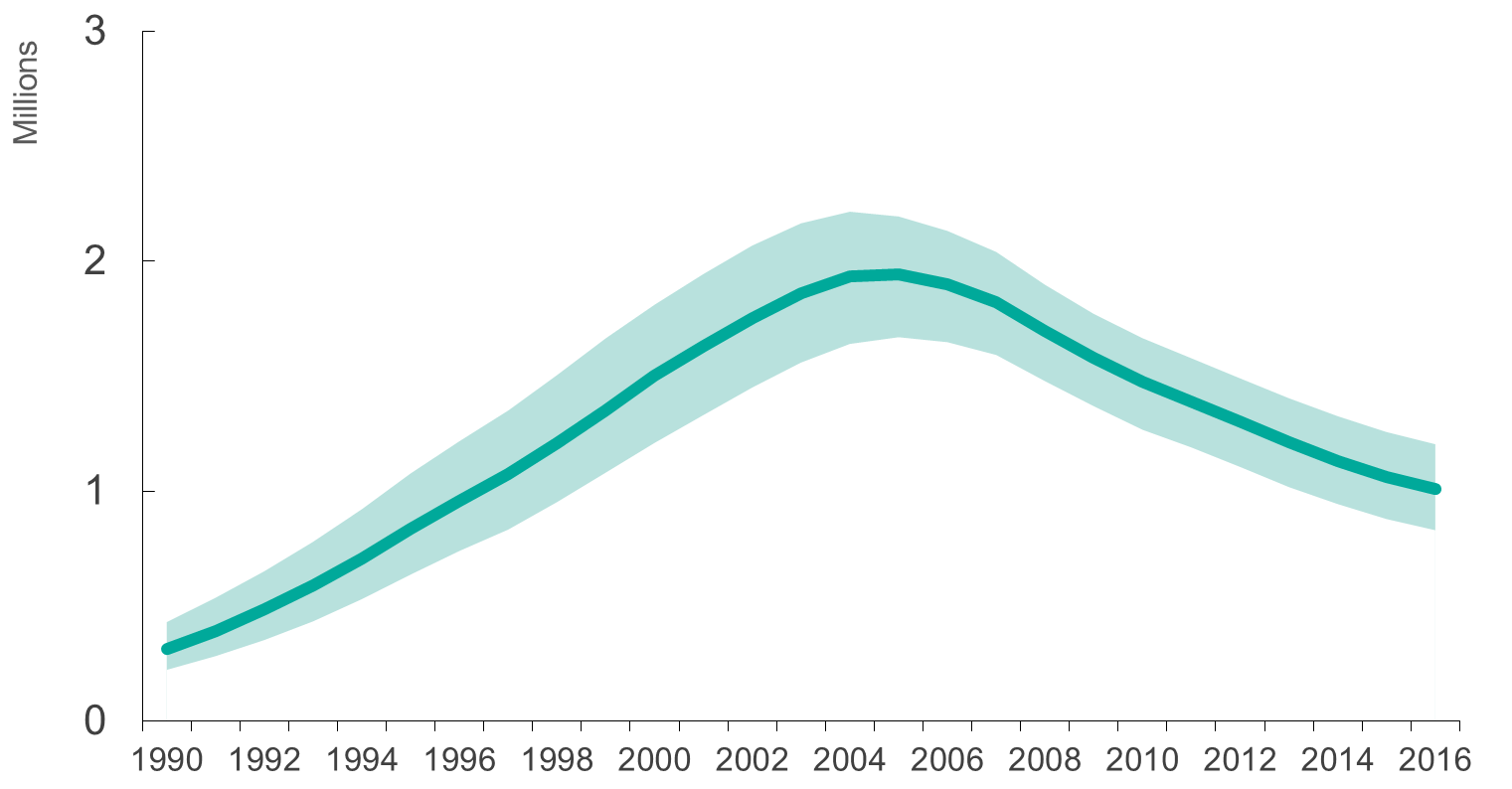 Adult & child deaths due to AIDS
Range of uncertainty
Adults and children estimated to be living with HIV  2016
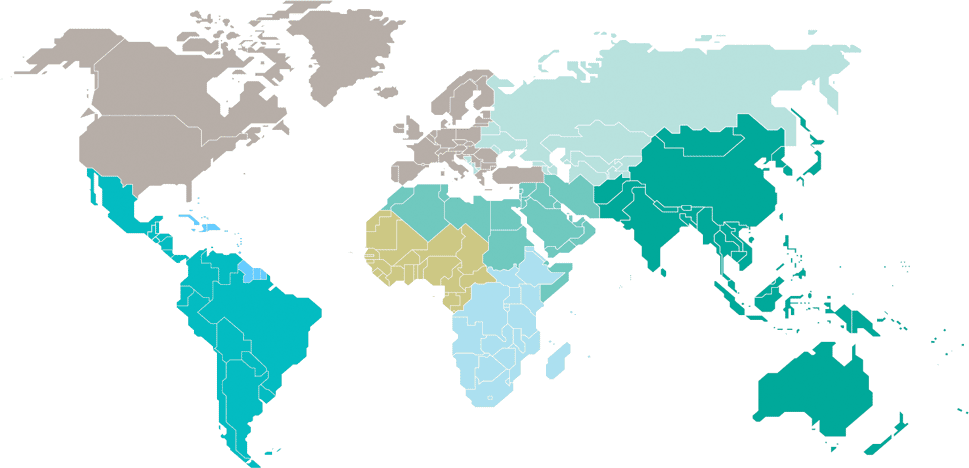 Eastern Europe and central Asia
1.6 million 
[1.4 million–1.7 million]
North America and western and central Europe
2.1 million 
[2.0 million–2.3 million]
Middle East and North Africa
230 000
[160 000–380 000]
Caribbean
310 000
[280 000–350 000]
Western and central Africa
6.1 million
[4.9 million–7.6 million]
Asia and the Pacific
5.1 million
[3.9 million–7.2 million]
Latin America 
1.8 million
[1.4 million–2.1 million]
Eastern and southern Africa
19.4 million
[17.8 million–21.1 million]
Total: 36.7 million [30.8 million–42.9 million]
Estimated number of adults and children newly infected with HIV  2016
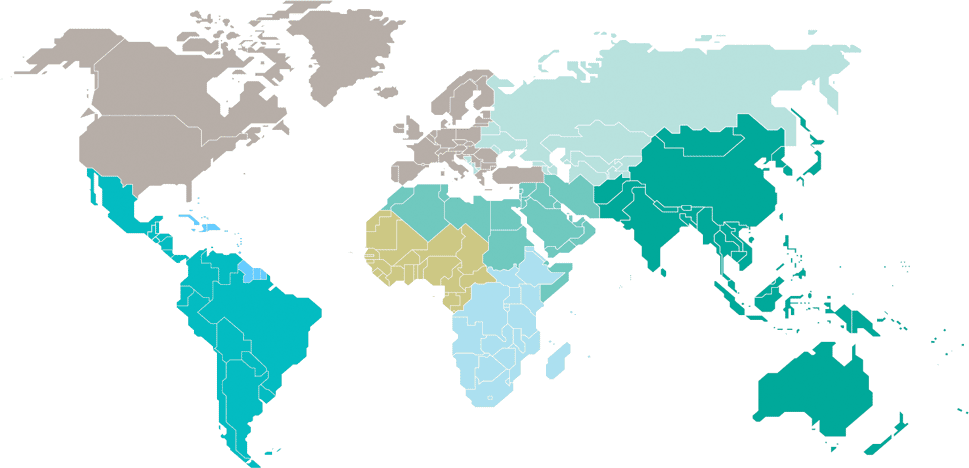 Eastern Europe and central Asia
190 000
[160 000–220 000]
North America and western and central Europe
73 000
[68 000–78 000]
Middle East and North Africa
18 000
[11 000–39 000]
Caribbean
18 000
[15 000–22 000]
Western and central Africa
370 000
[270 000–490 000]
Asia and the Pacific
270 000
[190 000–370 000]
Latin America 
97 000
[79 000–120 000]
Eastern and southern Africa
790 000
[710 000–870 000]
Total: 1.8 million [1.6 million–2.1 million]
Estimated adult and child deaths from AIDS  2016
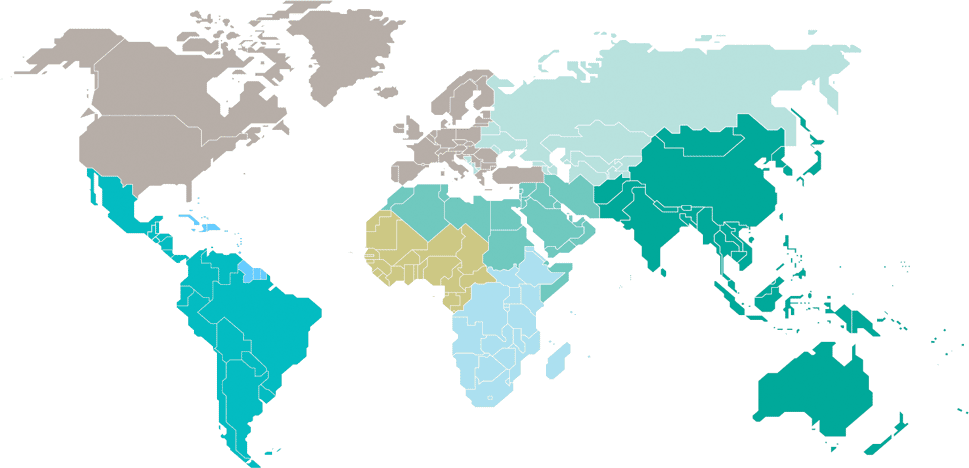 Eastern Europe and central Asia
40 000 
[32 000–49 000]
North America and western and central Europe
18 000 
[15 000–20 000]
Middle East and North Africa
11 000
[7700–19 000]
Caribbean
9400
[7300–12 000]
Western and central Africa
310 000
[220 000–400 000]
Asia and the Pacific
170 000
[130 000–220 000]
Latin America 
36 000
[28 000–45 000]
Eastern and southern Africa
420 000
[350 000–510 000]
Total: 1.0 million [830 000–1.2 million]
Children (<15 years) estimated to be living with HIV  2016
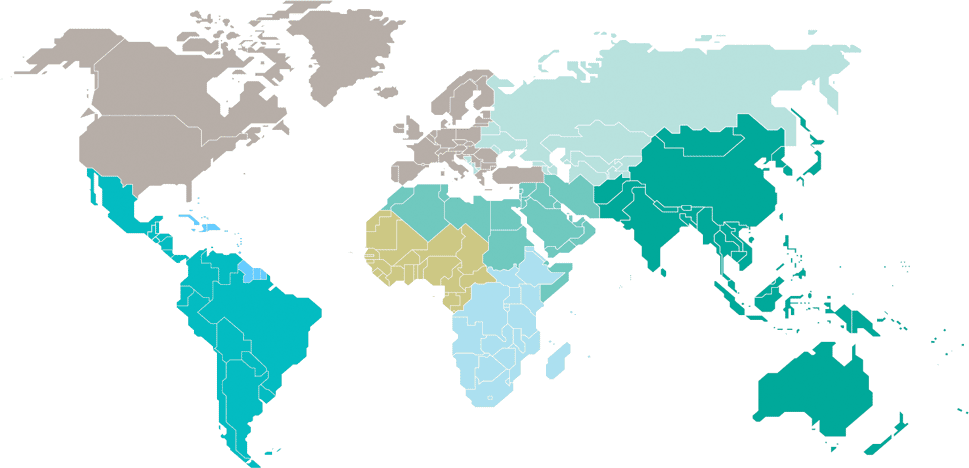 Eastern Europe and central Asia
…*
North America and western and central Europe
…*
Middle East and North Africa
9300
[7100–16 000]
Caribbean
10 000
[8700–12 000]
Western and central Africa
550 000
[390 000–730 000]
Asia and the Pacific
190 000
[130 000–280 000]
Latin America 
24 000
[20 000–29 000]
Eastern and southern Africa
1.3 million
[1.1 million–1.6 million]
Total: 2.1 million [1.7 million–2.6 million]
Estimated number of children (<15 years) newly infected with HIV  2016
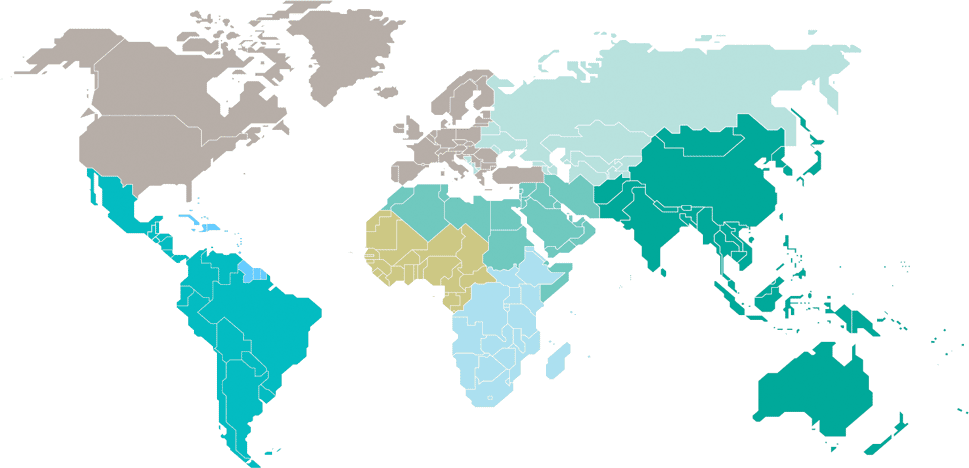 Eastern Europe and central Asia
…*
North America and western and central Europe
…*
Middle East and North Africa
1400
[<1000–3300]
Caribbean
<1000
[<1000 – <1000]
Western and central Africa
60 000
[35 000–89 000]
Asia and the Pacific
15 000
[7700–26 000]
Latin America 
1800
[1300–2400]
Eastern and southern Africa
77 000
[52 000–110 000]
Total: 160 000 [100 000–220 000]
Estimated deaths in children (<15 years) from AIDS  2016
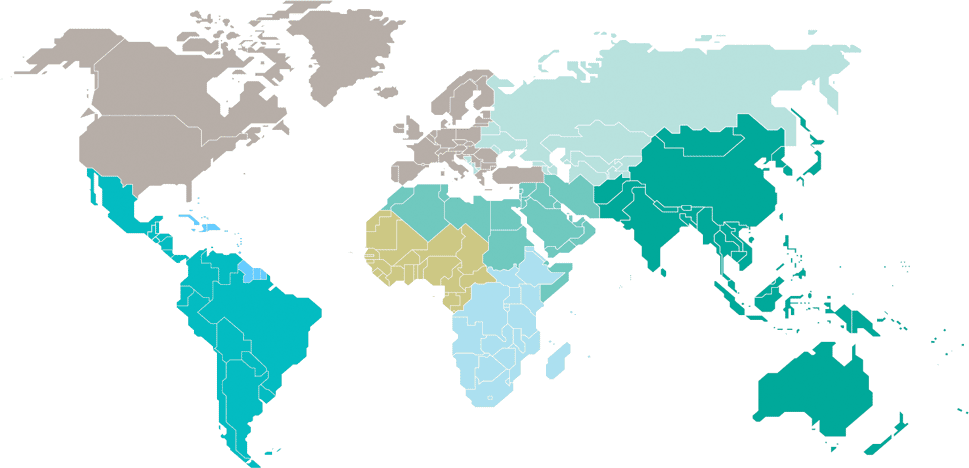 Eastern Europe and central Asia
…*
North America and western and central Europe
…*
Middle East and North Africa
<1000
[<1000–1900]
Caribbean
<1000
[<500 – <1000]
Western and central Africa
43 000
[27 000–62 000]
Asia and the Pacific
11 000
[6800–16 000]
Latin America 
1400
[1000–1900]
Eastern and southern Africa
58 000
[41 000–80 000]
Total: 120 000 [79 000–160 000]